Interaction with resource providers: selection, SLA, support
Giuseppe La Roccagiuseppe.larocca@egi.eu Technical Outreach Expert
Małgorzata Krakowianmalgorzata.krakowian@egi.eu  Quality and Risk Manager,Service Level Management Manager
Agenda
Introduction about the EGI SLA negotiation process
Benefits
The process workflow
The EGI SLA document content

EGI SLA status report (2016-2017)

Links
EGI Conference 2017, 09-12 May 2017 – Catania, Italy
EGI federated infrastructure
Russia
Ukraine
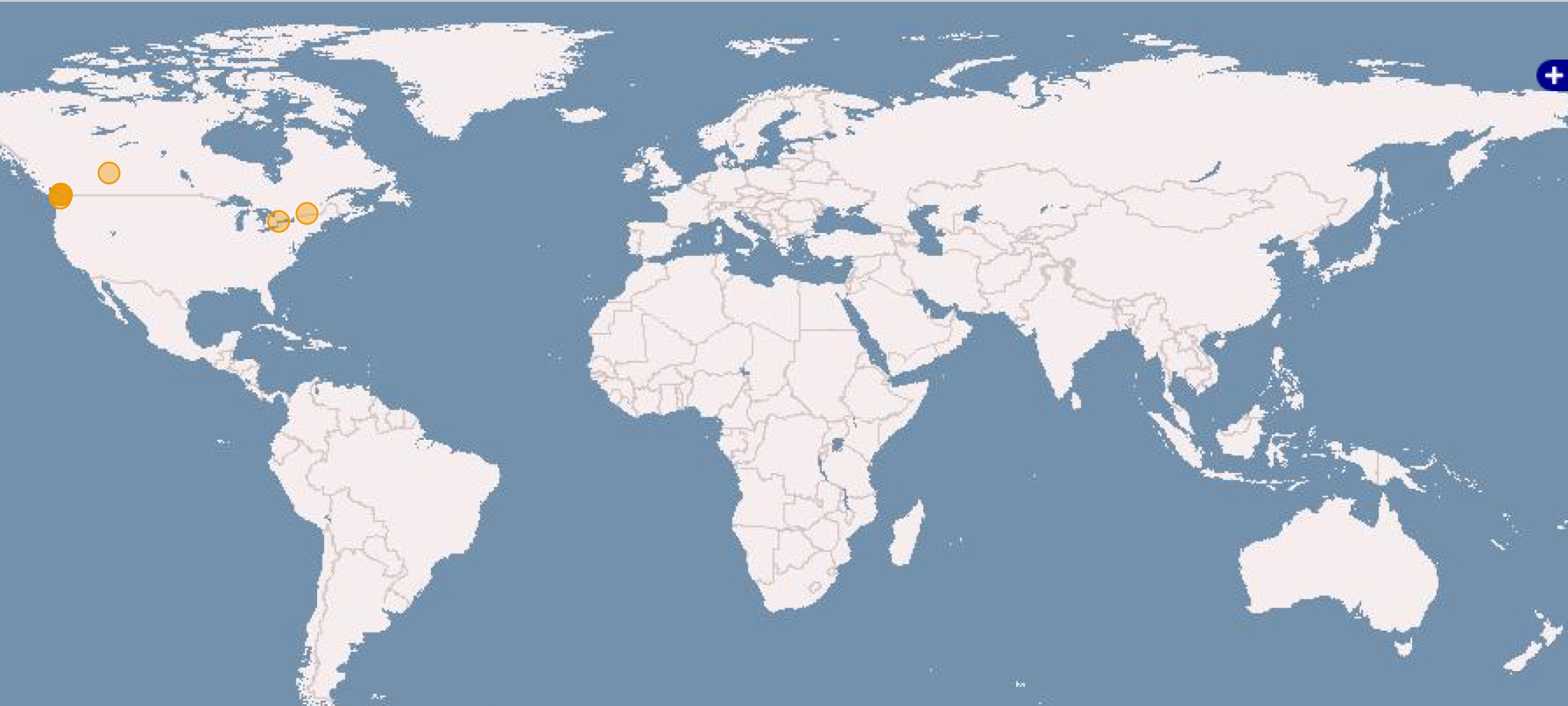 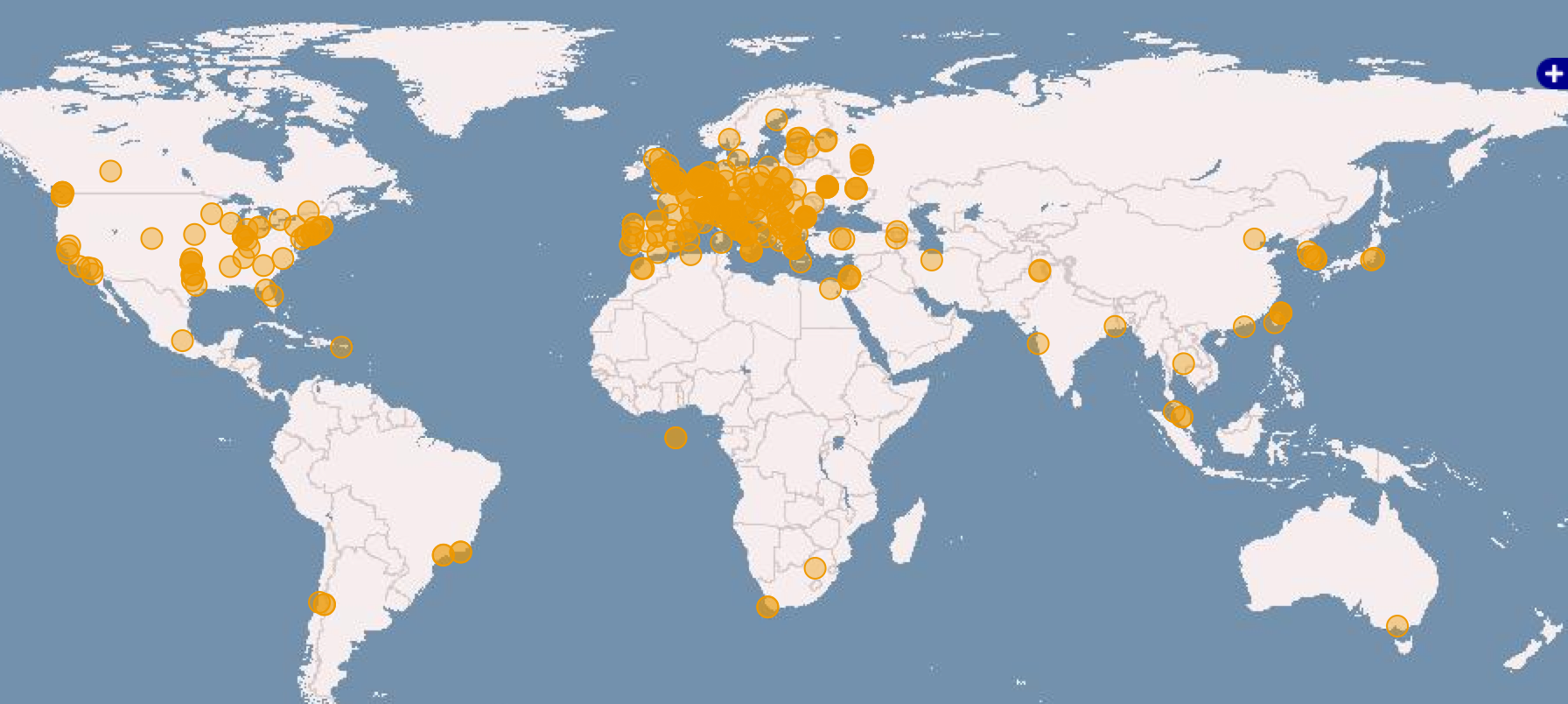 Canada
USA
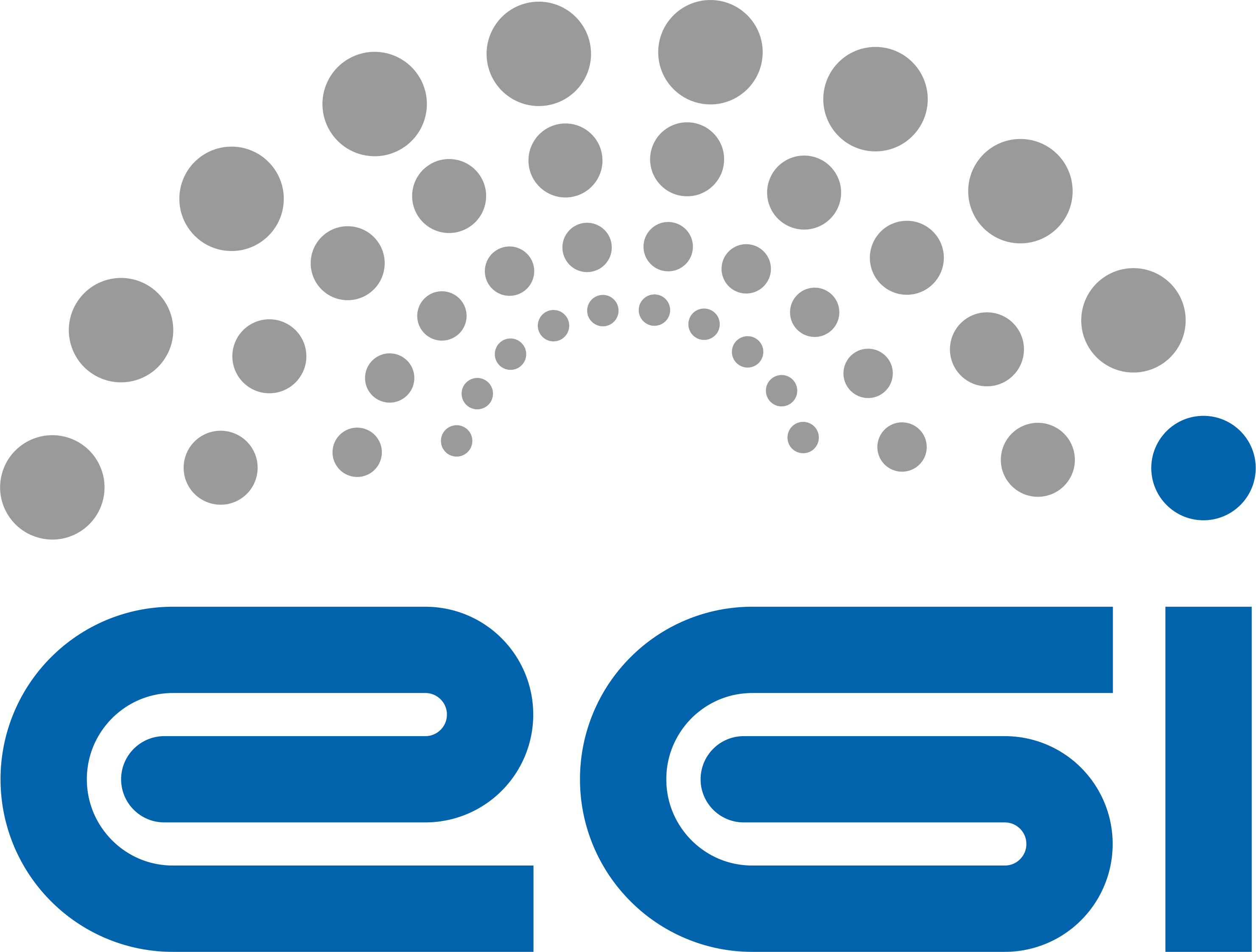 Asia
Pacific
Latin America
Africa
Arabia
EGI Conference 2017, 09-12 May 2017 – Catania, Italy
From opportunities to operational setups
Opportunity
Customer support case
Operation
User story (business case)
Potential EGI services
Community footprint
NGI support
Cost-value analysis
Service satisfaction review interviews (3/6/12 months)
Improvement suggestions
Publications, users
Capacity plan updates
Helpdesk; Complaints
Detailed technical requirements
Sw. devel. &integration
SLA – OLAs
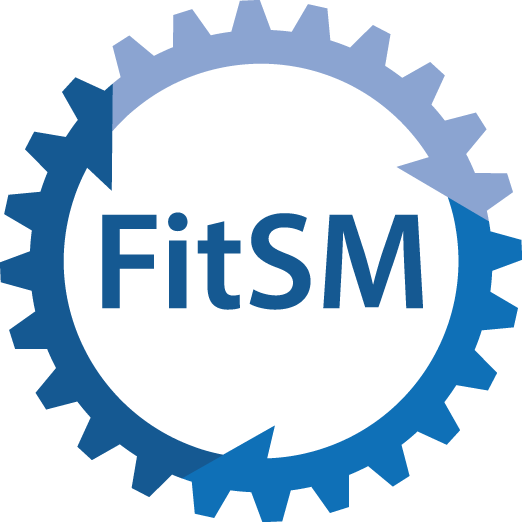 Customer relationship management
Business development
Service Level Management
[Speaker Notes: NGIs support is critical in all the three stages:
Willingness to support Opportunities
Contribute with technologies and effort
High quality operations (IT and staff)]
The EGI SLA negotiation process
The purpose of EGI SLA negotiation process is to create a reliable, centralized communication channel between the Customer and the Providers to agree on the services, their levels and the types of support.
EGI VO SLAs are NOT legal contracts but, as agreements, they outline the clear intentions to collaborate and support research activities. 
The process is facilitated by
Council surveys, broadcasting tool for sites, MLs
EGI Foundation is acting as a Broker
Finds and arranges resources from  the EGI Federation that ‘fit on purpose’
EGI Conference 2017, 09-12 May 2017 – Catania, Italy
Value Propositions
For research communities (the Customer):
Better communication and clarity on expectations 
Increased confidence that services will be delivered 
Easier future planning of research activities
For resource providers:
Direct communication with user communities and clarity on expectations 
Clear responsibilities and rules/policies concerning usage of the resources
Recognition and greater visibility to role of the provider by requiring an explicit acknowledgment
For EGI Foundation:
Promoting the EGI service value with funding agencies and policy makers at national and European level 
Being seen as mature partner
Ensuring a foundation of a control process to what is being delivered in the EGI Federation
EGI Conference 2017, 09-12 May 2017 – Catania, Italy
Establishing Agreements
How does the process works ?
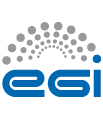 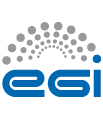 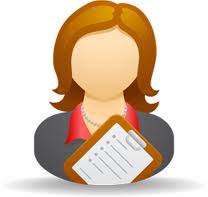 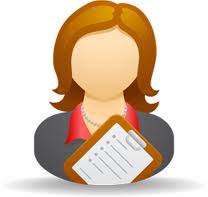 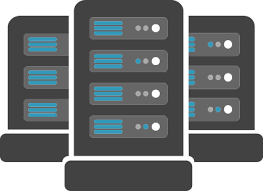 Customer
Broker
Customer
Broker
Providers
Proposes support
Sign OLA with provider & SLA with Customer
Matchmaking
Send request for service (*)
Agrees or Reject the VO SLA (**)
(*) Fill the request formhttps://www.egi.eu/request-service/
(**) The SLA will be reviewed every 12 months
Free-at-the-point-of-use model  EGI Foundation is looking for free resources leveraging on the interest of the Providers to support cutting-edge research according to their national roadmap. 
Pay-for-use model  EGI Foundation will facilitate the process by putting together the Customer and the Providers which could satisfy the demand. The agreement and the contract will be signed between the Customer and the Providers.
EGI Conference 2017, 09-12 May 2017 – Catania, Italy
EGI VO SLA document content
EGI VO SLA
Having clearly defined service levels and responsibilities ensuring mutually agreement expectations, comprising:
Scope and description of service
Service hours and exceptions
Support (Incidents and service requests handling)
Service level targets
Limitations and constraints
Communication, reporting and escalation
Information Security
Responsibilities (both provider and customer)
Review
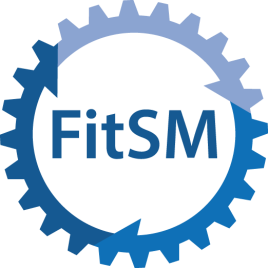 EGI Conference 2017, 09-12 May 2017 – Catania, Italy
Scope and description of service
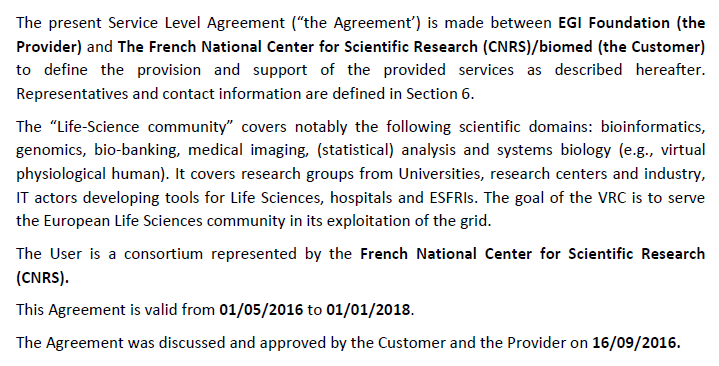 EGI Conference 2017, 09-12 May 2017 – Catania, Italy
Service description
EGI available services are here: www.egi.eu/services/
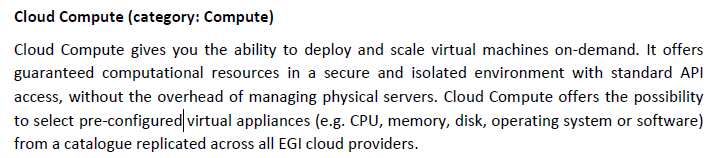 EGI Conference 2017, 09-12 May 2017 – Catania, Italy
Service hours and exceptions
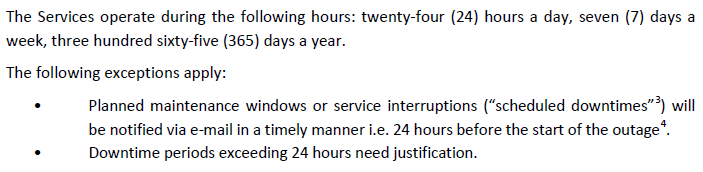 Support
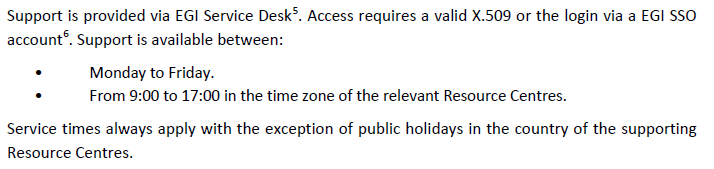 EGI Conference 2017, 09-12 May 2017 – Catania, Italy
Incidents and service request handling
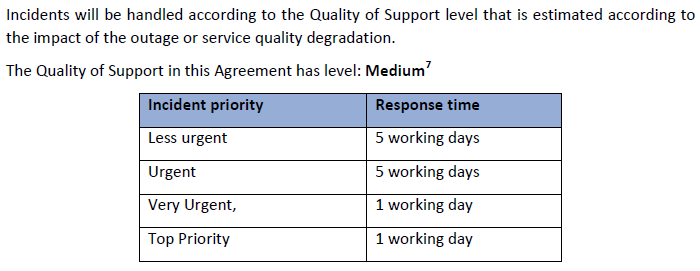 Service Level Target
Availability, Reliability are based on Ops VO results
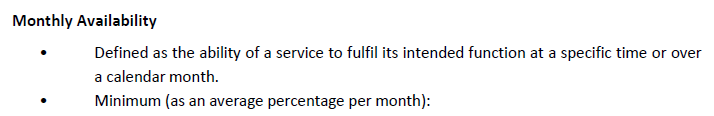 85% => 90%
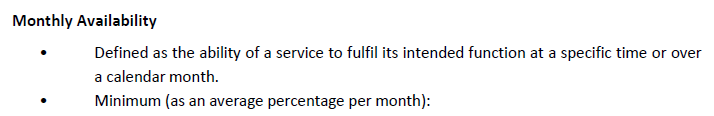 90% => 95%
EGI Conference 2017, 09-12 May 2017 – Catania, Italy
Limitation and constraints
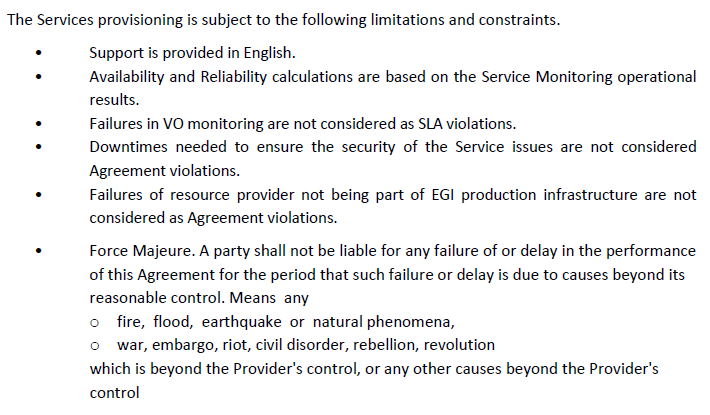 EGI Conference 2017, 09-12 May 2017 – Catania, Italy
Communication, reporting
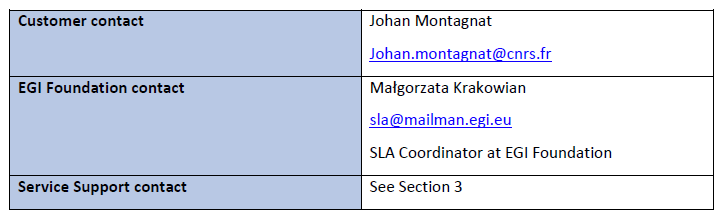 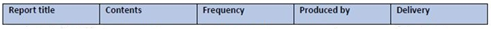 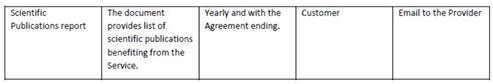 All reports shall follow pre-defined templates
EGI Conference 2017, 09-12 May 2017 – Catania, Italy
Escalation
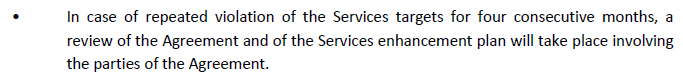 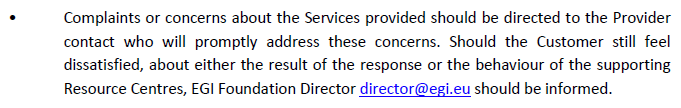 Information Security and Data protection
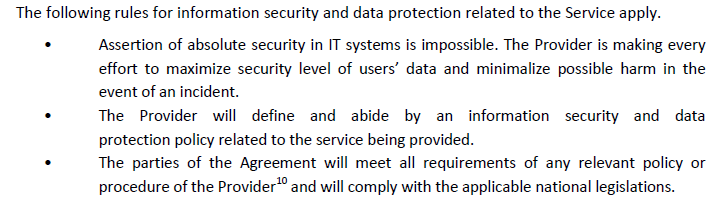 EGI Conference 2017, 09-12 May 2017 – Catania, Italy
Responsibilities
Manage the resource allocation process
Coordinate service delivery
Monitor the service delivery in order to measure the fulfilment of the agreed service  level targets and will report to Customer
Manage the Customer complaints and disputes
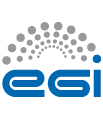 Broker
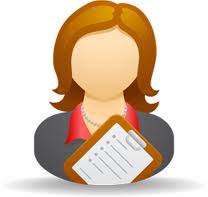 Acknowledge EGI Foundation and providers in the scientific publications benefiting from the Service
Must not cause any legal violation and the use must be consistent with the Acceptable Use Policy of the Service
Customer
Adheres to all applicable operational and security policies
Enabling monitoring of Service in order to measure the fulfilment of the agreed service level targets.
Can introduce changes in how the Service is offered, in which case the Provider will promptly inform the Customer
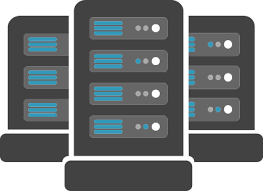 Providers
EGI Conference 2017, 09-12 May 2017 – Catania, Italy
Review, extensions and termination
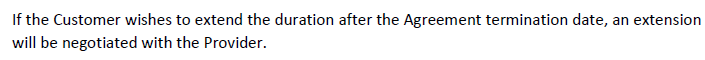 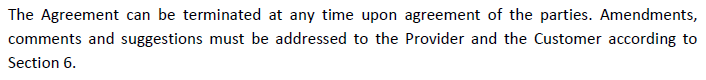 EGI Conference 2017, 09-12 May 2017 – Catania, Italy
SLA status reporthttps://ww.egi.eu/federation/committed-resources/
11 SLAs agreed 
1 MoU signed

30 providers from 16 countries
EGI Conference 2017, 09-12 May 2017 – Catania, Italy
SLA status reporthttps://ww.egi.eu/federation/committed-resources/
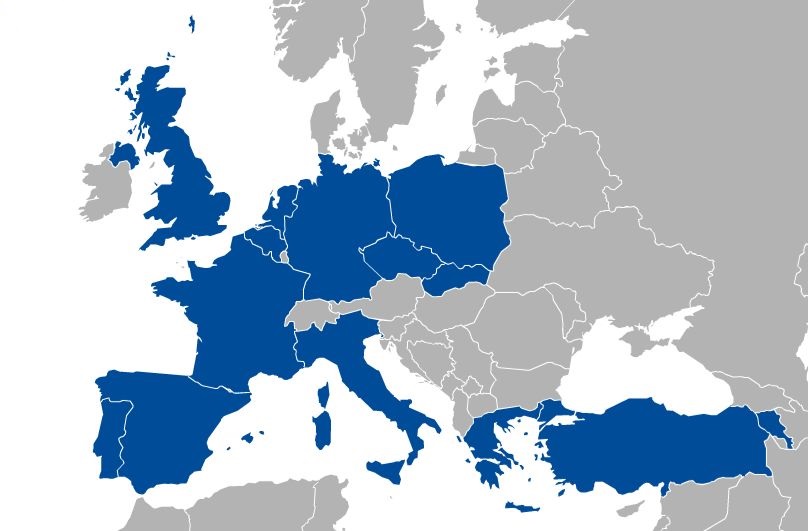 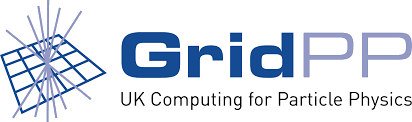 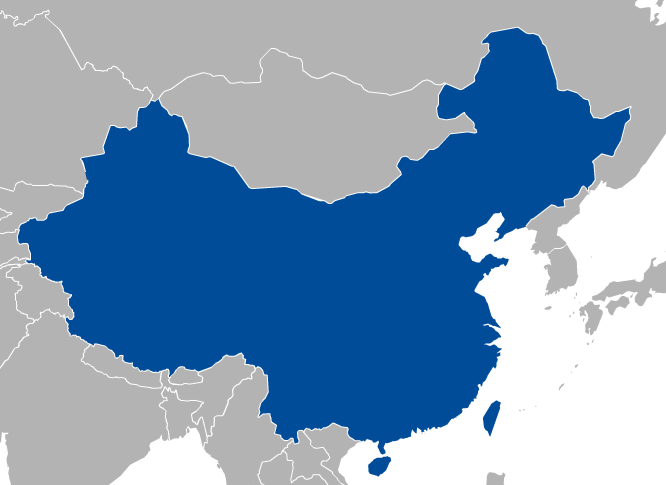 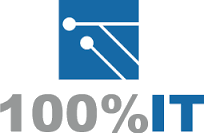 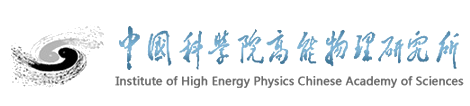 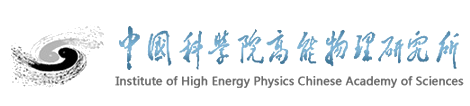 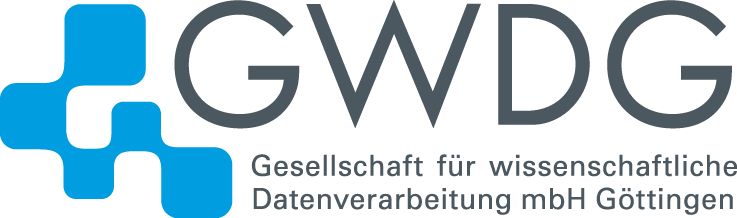 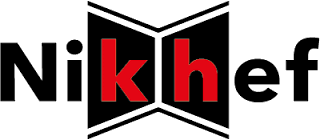 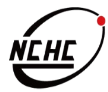 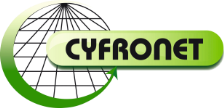 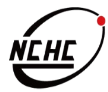 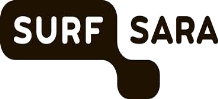 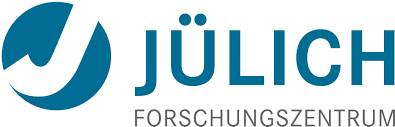 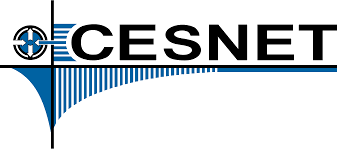 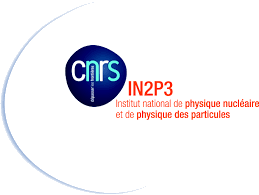 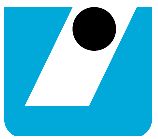 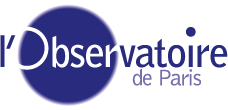 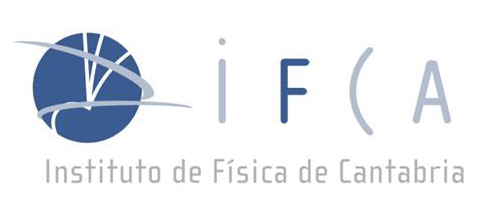 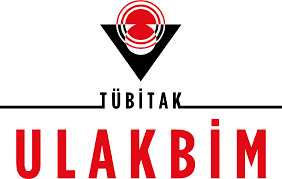 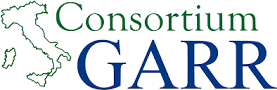 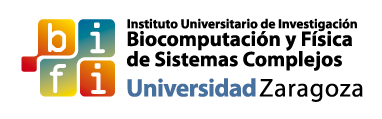 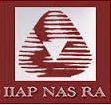 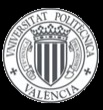 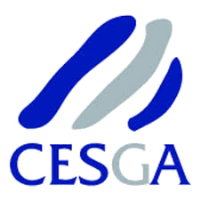 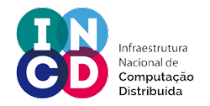 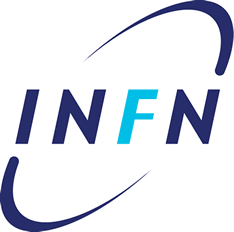 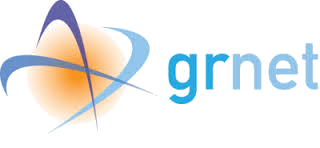 EGI Conference 2017, 09-12 May 2017 – Catania, Italy
Links
EGI SLA/OLA Framework:
https://wiki.egi.eu/wiki/EGI_OLA_SLA_framework
EGI VO SLA and OLA templates
https://documents.egi.eu/public/ShowDocument?docid=2371
EGI SLA/OLA  status:
https://docs.google.com/spreadsheets/d/1dQNJhMhYqMLHNVHRL4CsqwU0kaJ-lhgNq2ZJwTLy5UQ/edit#gid=828416905
SLA mailing-list:  sla@mailman.egi.eu
EGI Conference 2017, 09-12 May 2017 – Catania, Italy